2019 MVL Lab Training Course
Computer Vision & Deep Learning - 3
Presenter: Hao-Ting Li (李皓庭)
1
Loss Function
2
[Speaker Notes: 為什麼 loss 越小越好]
Visualizing the Loss Function
3
Visualizing the Loss Function
Now
Local Minimal
4
Gradient Descent
Compute the gradient
Update the parameters in negative gradient direction
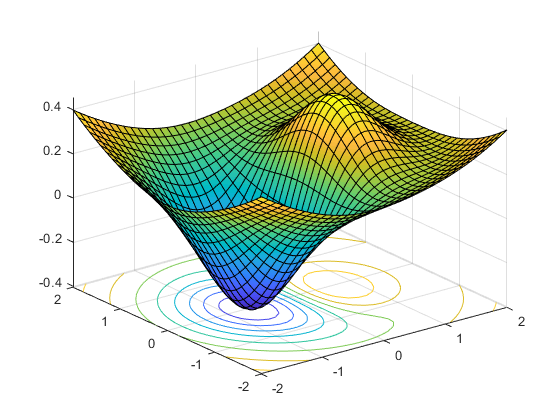 Now
Gradient
5
Local Minimal
Update the Parameters Iteratively
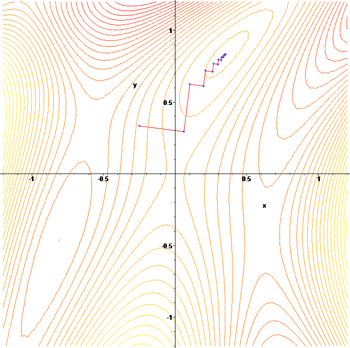 6
Stochastic Gradient Descent  (SGD)
Stochastic Gradient Descent
Batch Gradient Descent
Mini-batch Gradient Descent
batch-size=3
Training Set
Training Set
Training Set
Stochastic Gradient Descent
Batch Gradient Descent
Mini-batch Gradient Descent
7
Gradient-based Optimization Algorithm
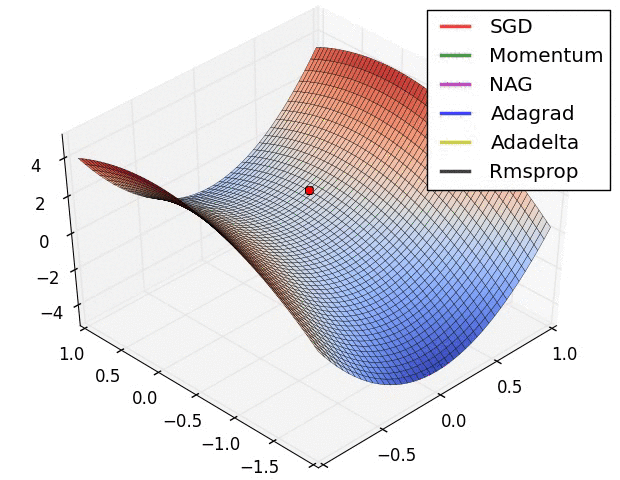 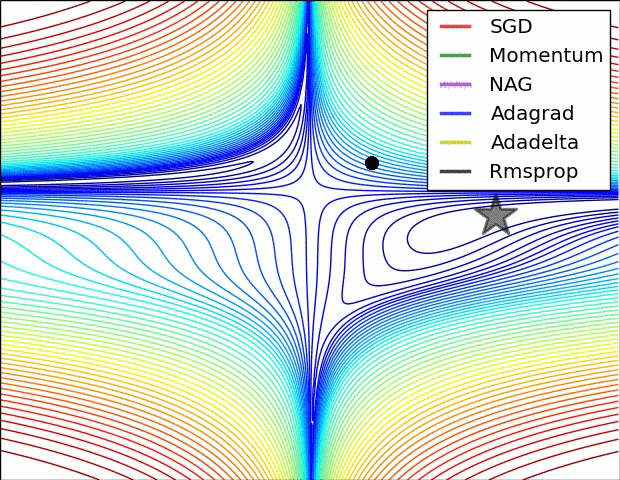 SGD
Momentum
Nesterov Momentum
Adagrad 
RMSprop
Adam (2014)
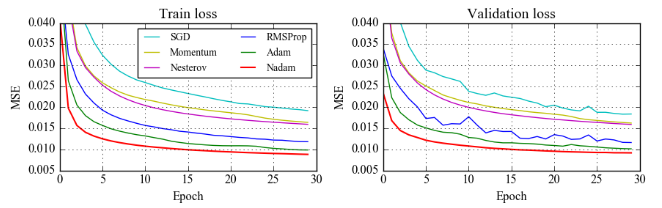 8
Backpropagation - Forward Pass
Input Data
Loss
9
Backpropagation - Backward Pass
Chain Rule!
Input Data
Loss
10
Summary
Data preprocessing
Normalization
Linear classifier
SVM
Softmax
Loss function
Hinge loss
Cross-entropy loss
Regularization
Optimization
SGD
Backpropagation
Hyper-parameters
Validation/cross-validation
11
Neural Networks
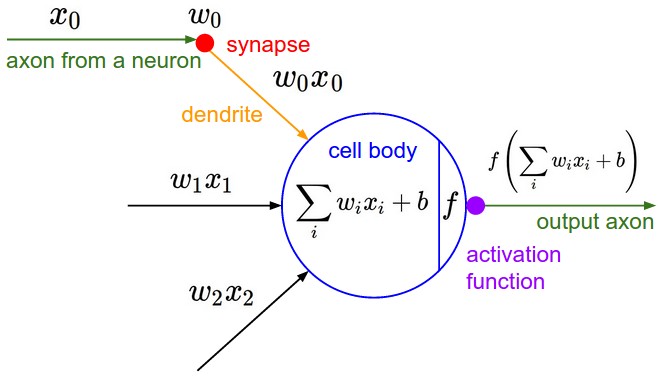 12
Neural Networks as Neurons in Graphs
Fully-connected layer
13
Commonly Used Activation Functions
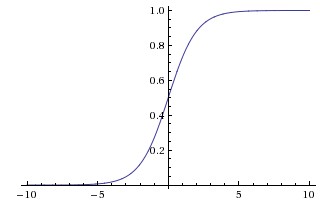 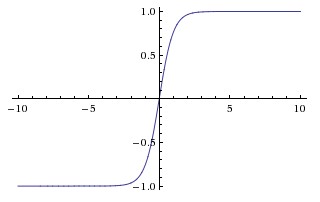 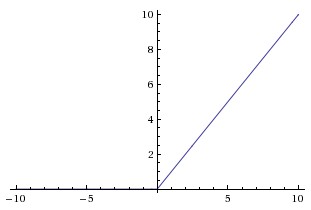 14
Convolutional Neural Networks
Convolutional Layer
Pooling Layer
Normalization Layer
Fully-Connected Layer
15
Convolutional Layer
Input image
Filter/kernel
2D-conv 
Kernel size: 3x3
Output channel: 1
Stride: 1
Zero-padding
Ref: http://machinelearninguru.com/computer_vision/basics/convolution/convolution_layer.html
16
Convolutional Layer
Ref: http://cs231n.github.io/convolutional-networks/
17
Example: Convolve Without Zero Padding
18
Shape Computing
19
Pooling Layer: Example
20
Pooling Layer
Max pooling
Average pooling
Min pooling
Adaptive {max, avg, min} pooling
21
Batch Normalization (2015)
Ref: 李宏毅 Youtube 影片
22
Weight Initialization
Zero initialization
Normal
Xavier initialization (2010)
tanh
He initialization (2015)
ReLU
23
Weight Initialization - Normal Distribution
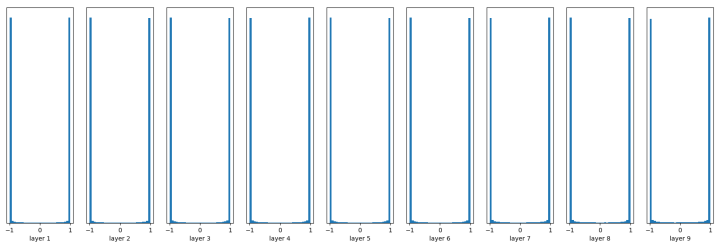 Ref: https://zhuanlan.zhihu.com/p/25110150
24
Weight Initialization - Xavier Initialization
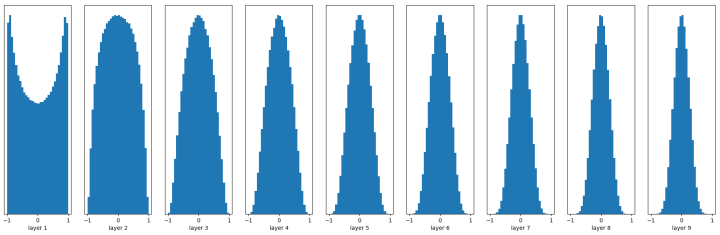 tanh
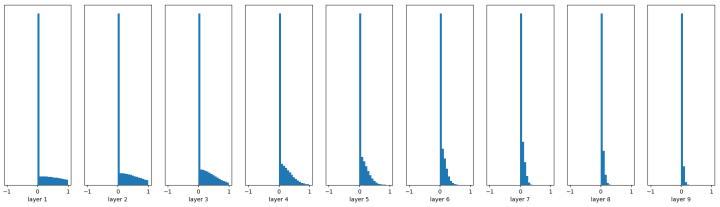 ReLU
Ref: https://zhuanlan.zhihu.com/p/25110150
25
Weight Initialization - He Initialization
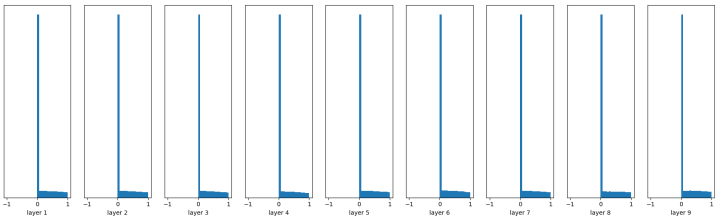 ReLU
Ref: https://zhuanlan.zhihu.com/p/25110150
26
ILSVRC
ImageNet Large Scale Visual Recognition Challenge
2010~2017
ImageNet
1.2 M images training set, 200 K images validation and test set
1000 categories
27
ILSVRC
Image classification winners
AlexNet (2012)
ZFNet (2013)
GoogLeNet (2014)
Inception-V4
VGGNet (2014 runner-up)
VGG-16, VGG-19
ResNet (2015)
ResNet-18, ResNet-34, ResNet-50, ResNet-101, ResNet-152
DenseNet (2016)
DenseNet-121, DenseNet-161, DenseNet-169, DenseNet-201
28
Transfer Learning
ConvNet as fixed feature extractor
pre-trained on ImageNet and fix parameters
remove the last fully connected layer and train it
Fine-tuning the ConvNet
pre-trained on ImageNet but don’t fix parameters
retrain all the model
29
Summary
Activation function
Convolutional layer
Pooling layer
Weight initialization
ILSVRC
Transfer learning
30
Reference
CS231n: Convolutional Neural Networks for Visual Recognition
http://cs231n.github.io/